Занятие по аппликации «Кораблик в подарок»вторая младшая группа
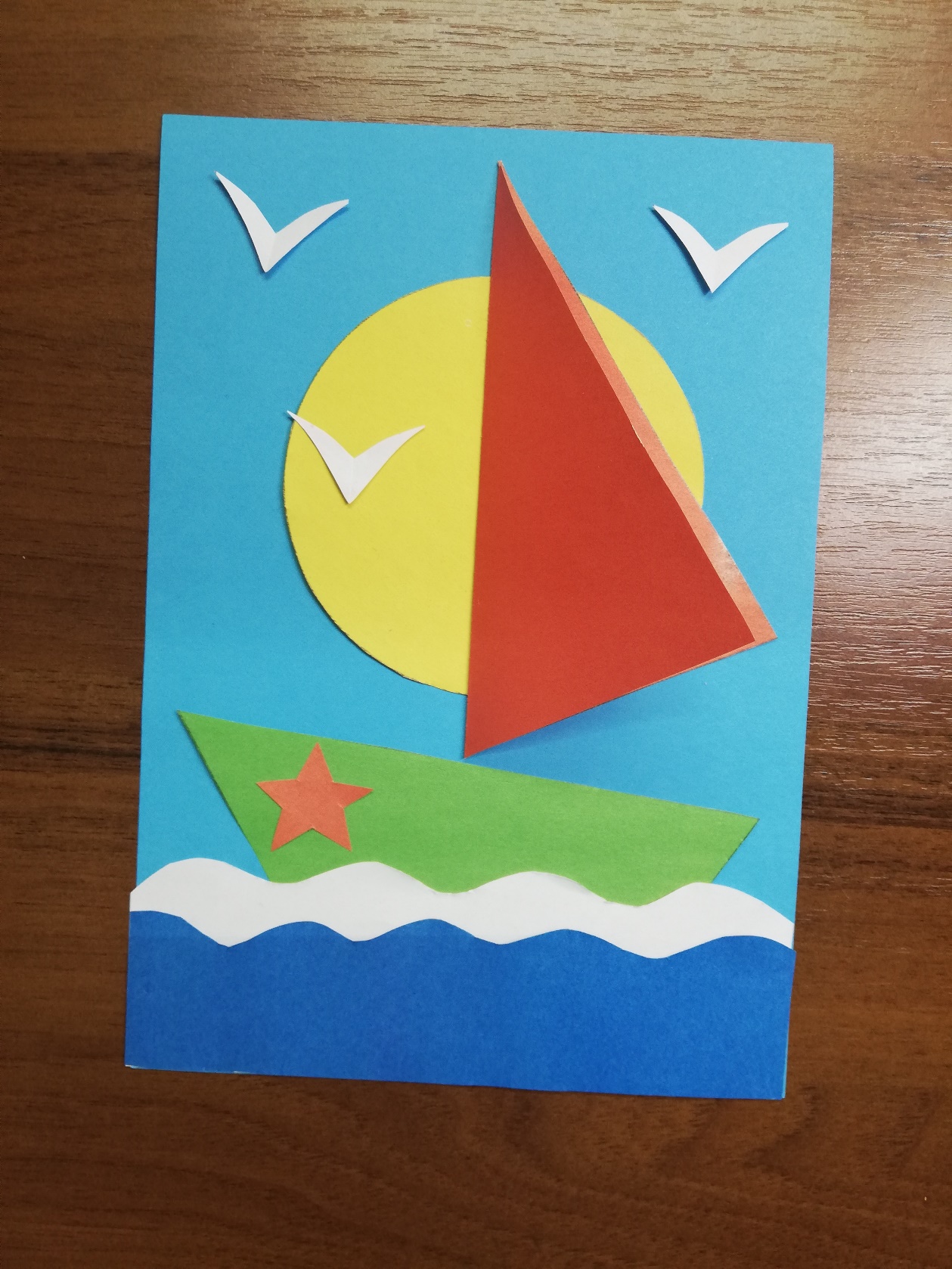 Подготовила:
воспитатель Береговая М.А.
Цель: продолжать знакомить с государственным праздником - Днем Защитника Отечества.

Задачи:
Закреплять умение составлять композицию при наклеивании готовых форм;
Закреплять умение работать по образцу:
Закреплять правильные приемы наклеивания;
Развивать моторику, самостоятельность;
Формировать позитивное эмоциональное отношение к папе, стремление сделать подарок.
Предварительная работа: дома папы, дедушки рассказывают своим детям о своей службе в армии, сопровождая рассказ показом фотографии.

Материалы и оборудование:
Лист синей бумаги формата А5 (половина бумаги А4)
Вырезанные детали 
Клей –карандаш
Салфетка
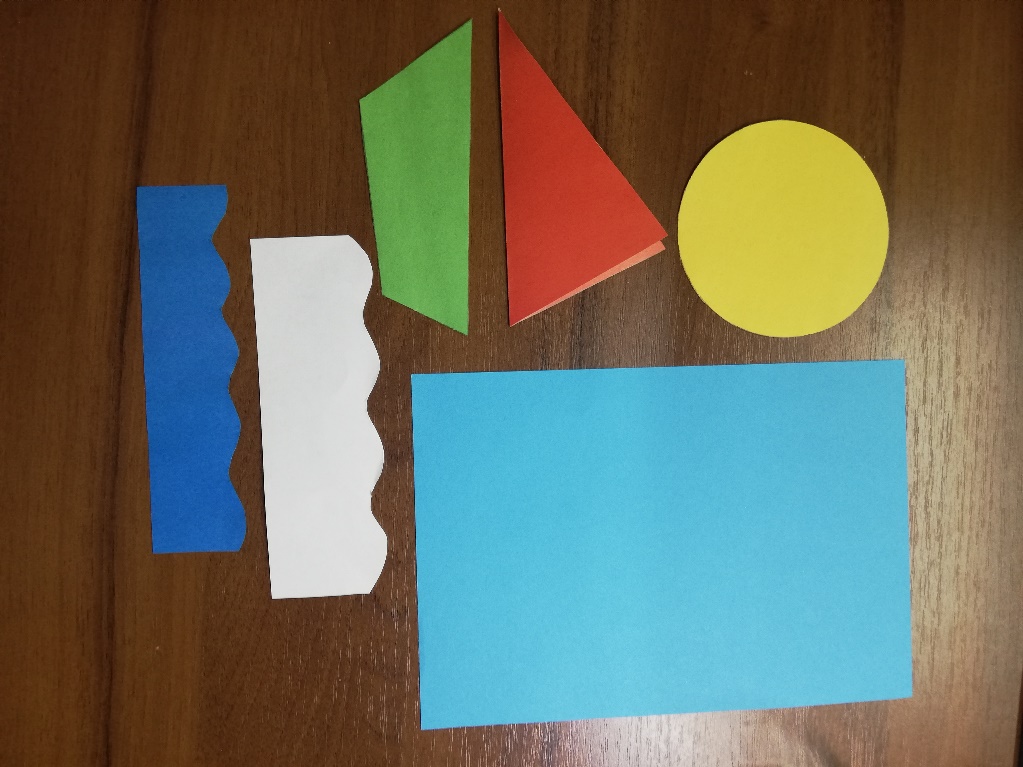 Перед началом работы родителям необходимо подготовить части для аппликации. Для этого потребуется цветная бумага формата А5 (половина бумаги А4): белого, синего, голубого, желтого, зеленого и красного цвета. А также линейка, карандаш, ножницы, циркуль или предмет с круглым дном.
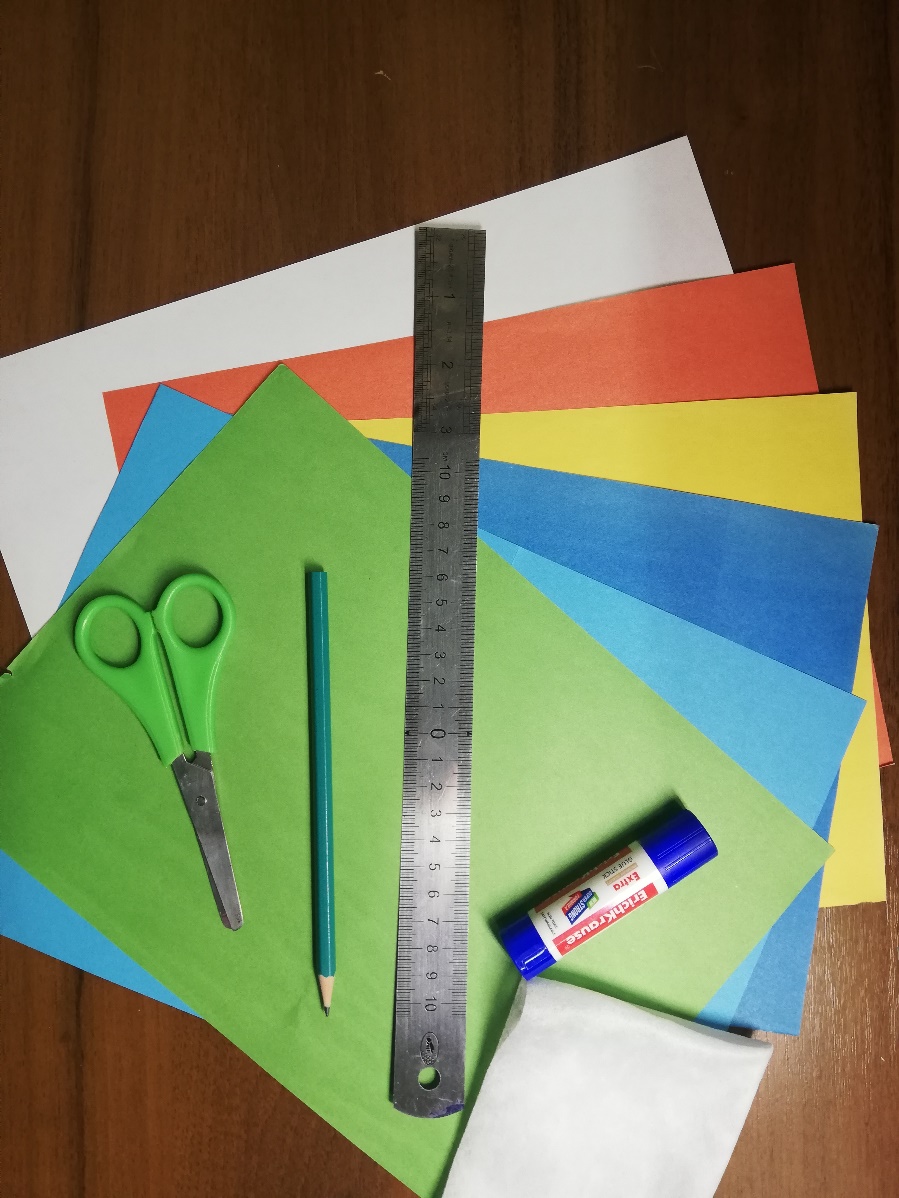 Солнце.Круг  9 – 10 см. в диаметре. Можно использовать как циркуль, так и предметы с круглым дном.
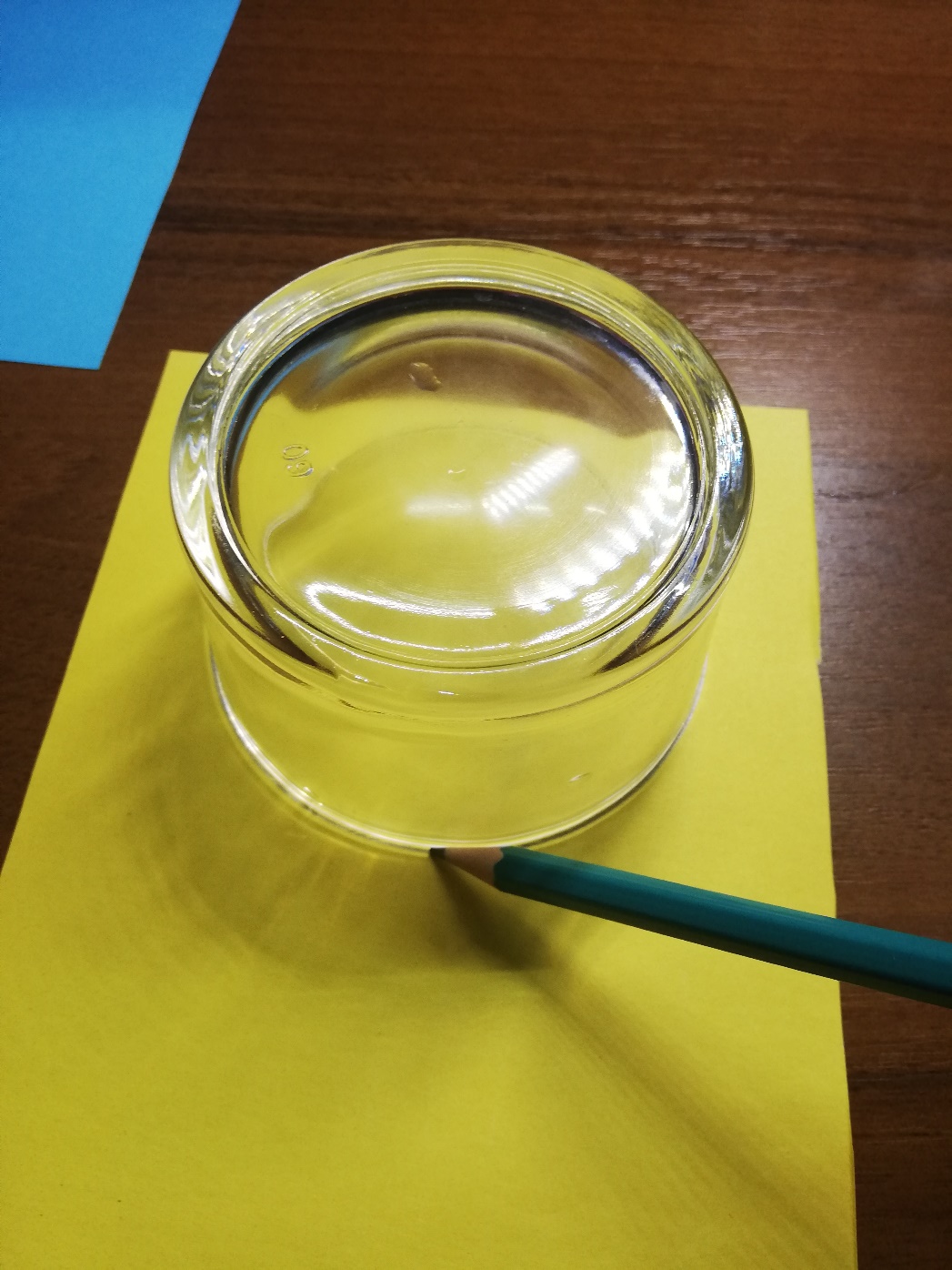 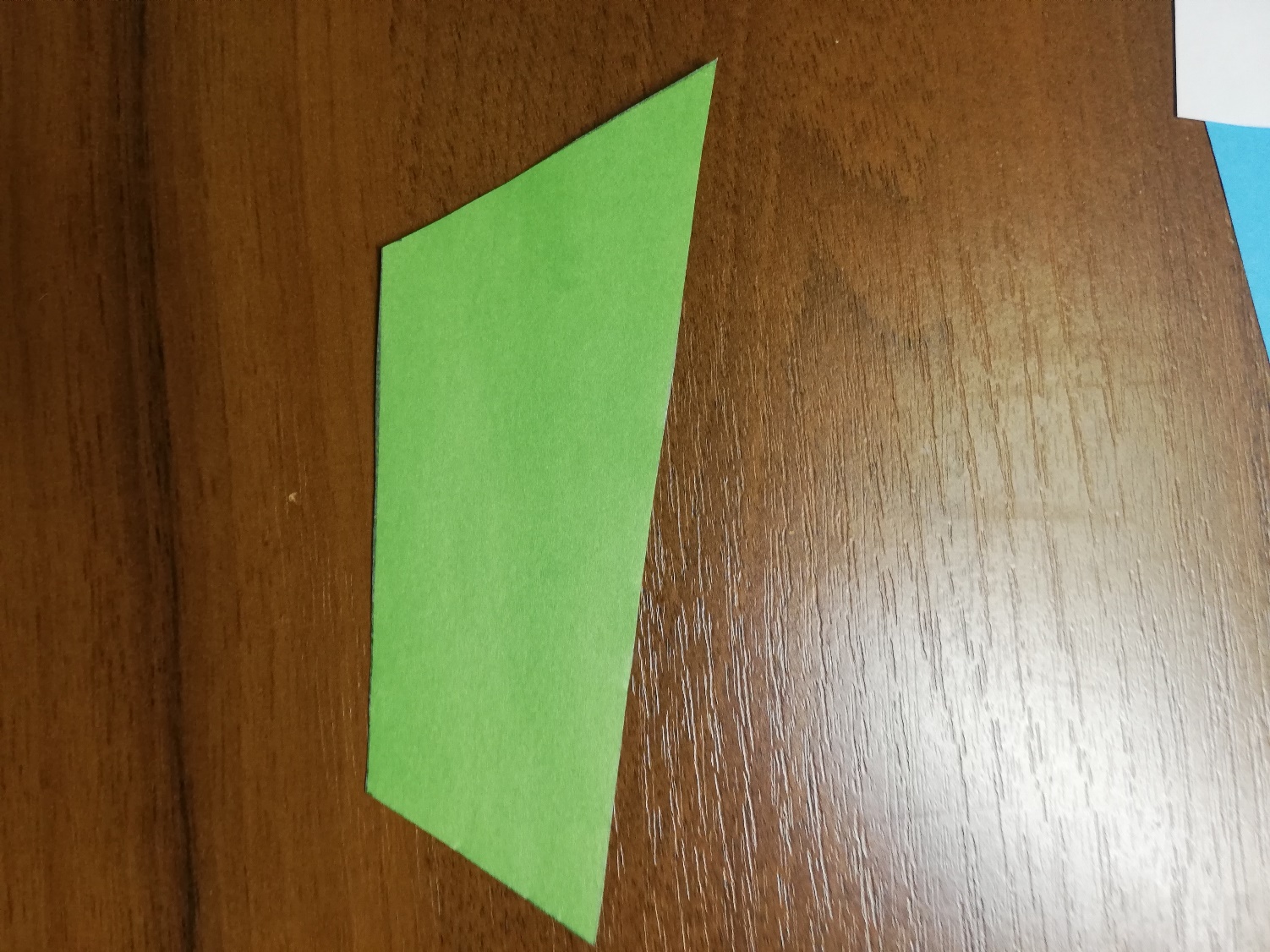 Корпус кораблика
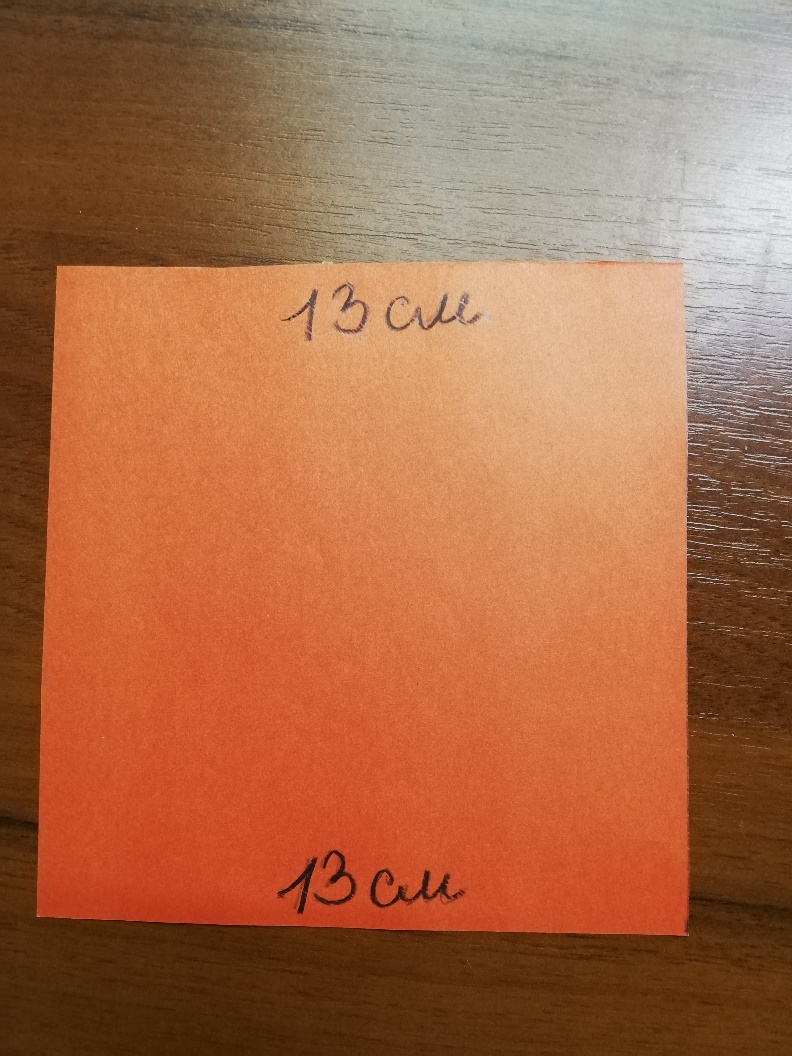 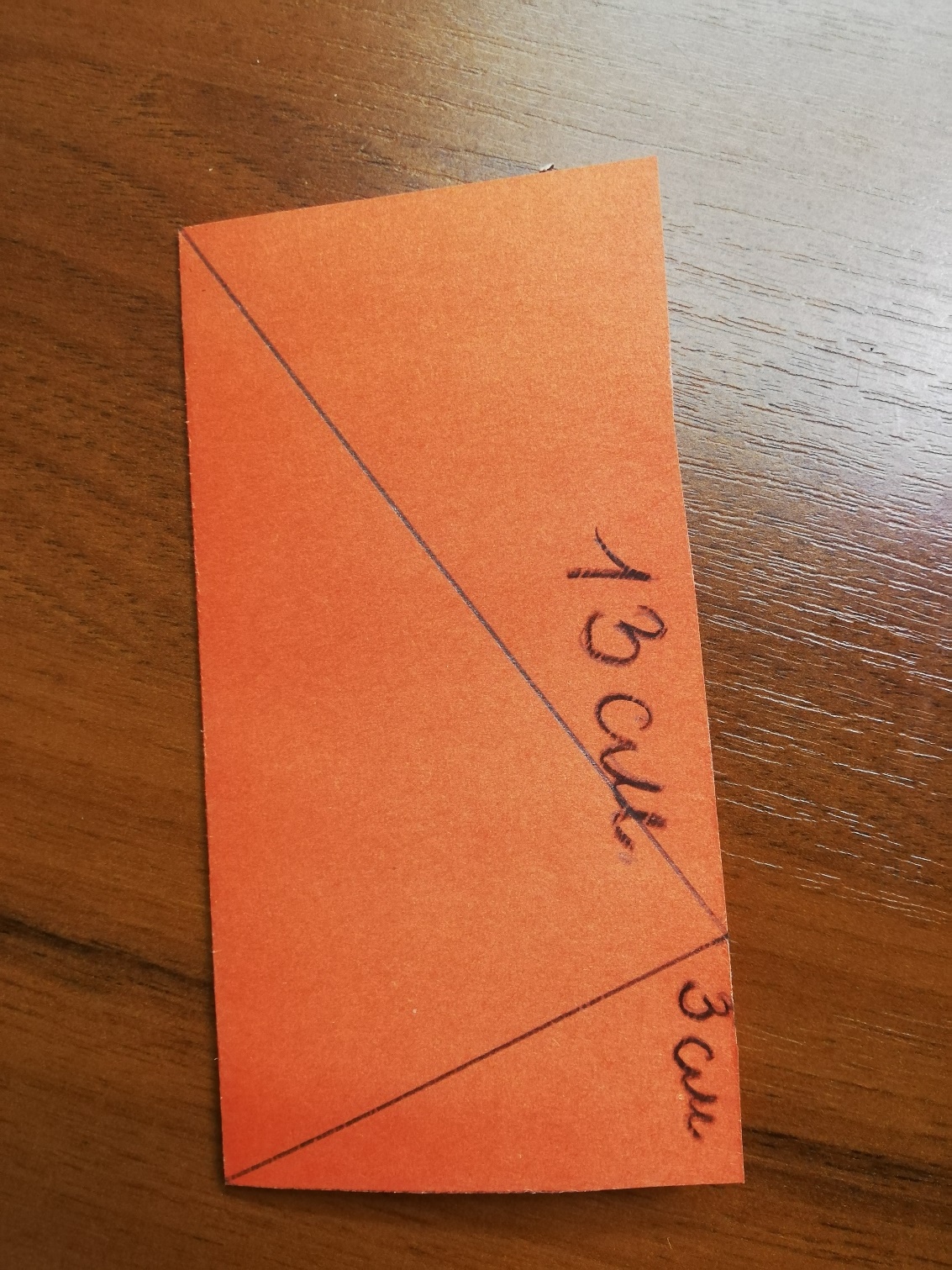 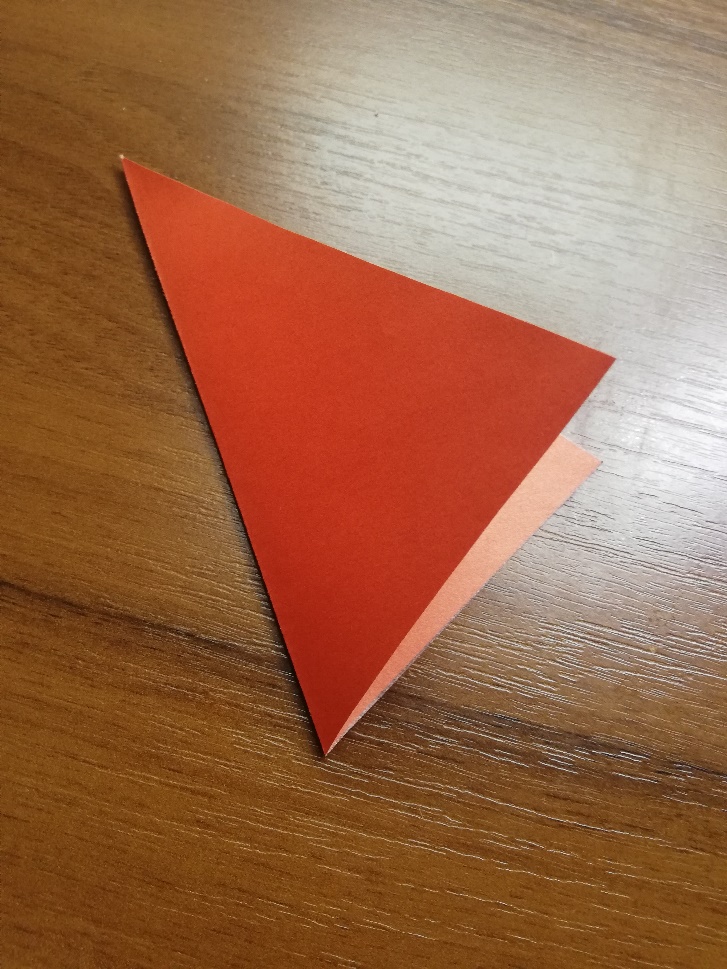 Парус
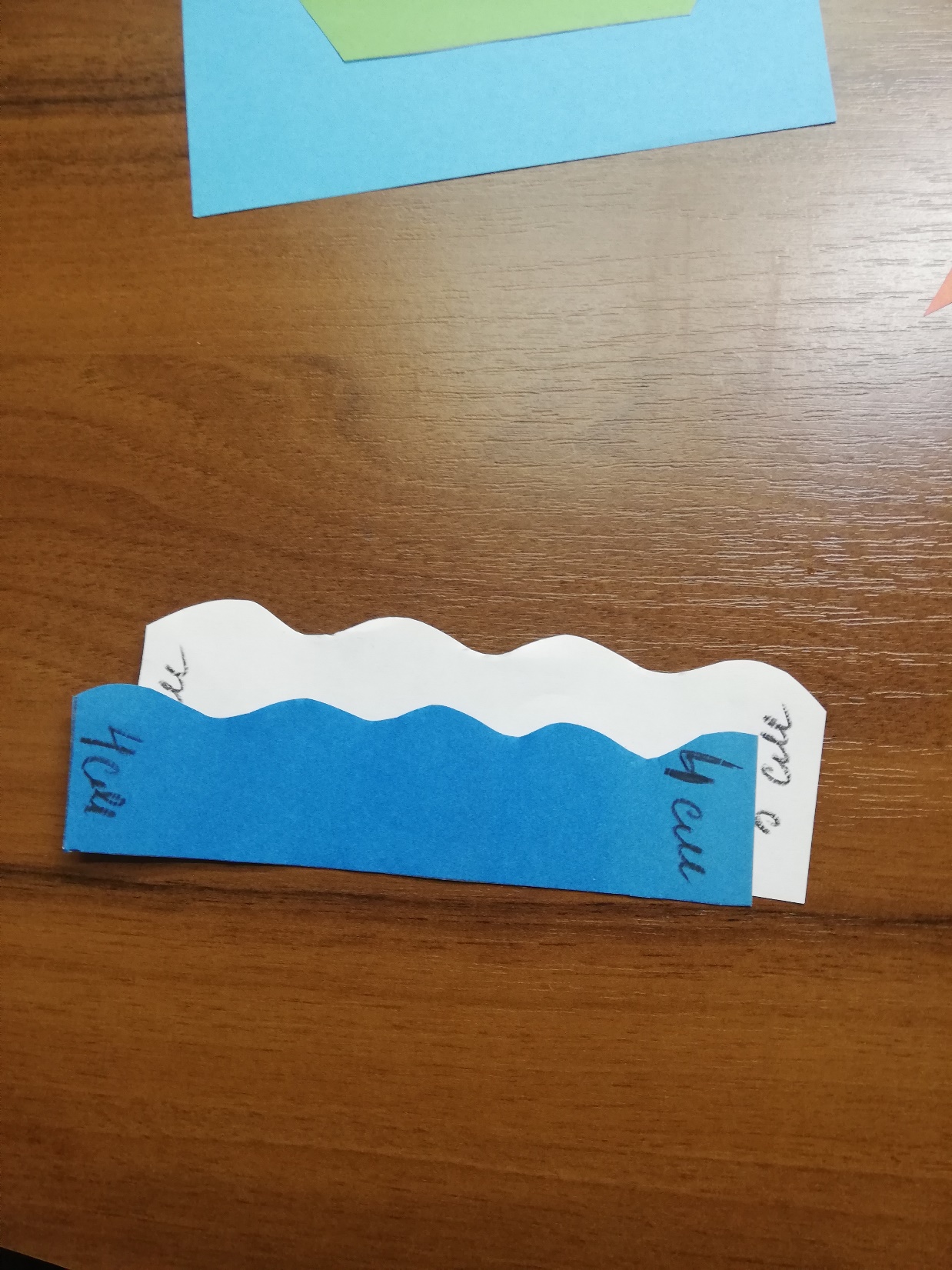 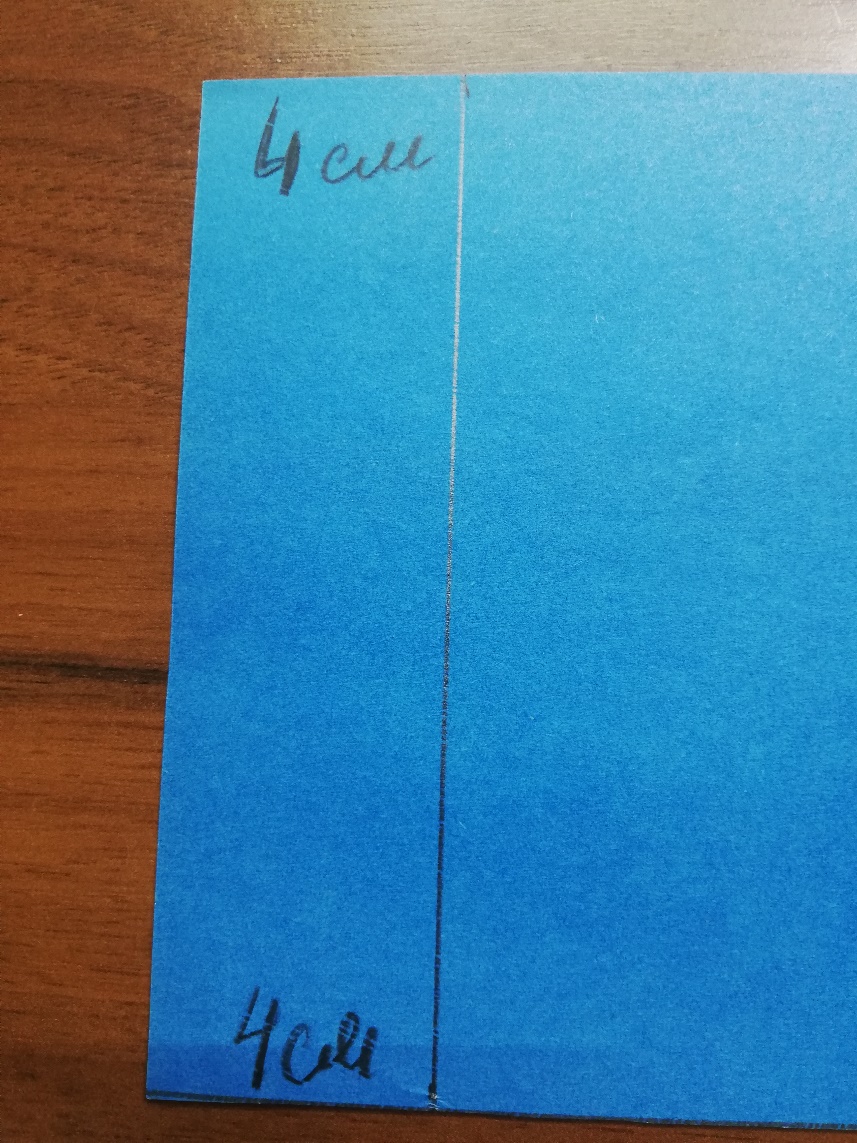 Волны
Ребята, посмотрите на столе лежат фотографии! Кто на них изображен? (Папа, дедушка)
А вы знаете, 23 февраля, в нашей стране России, будут отмечать праздник - День защитника Отечества! У многих папы и дедушки служили в армии и были солдатами. Мальчики, когда вырастут, тоже станут солдатами и будут защищать нашу Родину – Россию.
Расскажите о своем папе или дедушке.
Ребята, что дарят на праздник? (Подарки)
Давайте сделаем «Кораблик» в подарок для пап и дедушек! Для начала мы приставим все фрагменты и посмотрим как будет выглядеть наш подарок. 
Но прежде чем приступим к изготовлению подарка, разомнем наши пальцы!
Ход занятия
Пальчиковая гимнастика «Солдаты»
Мы солдаты, мы солдаты, бодрым шагом мы идем.
(пальцы бодро «маршируют» по столу)
В нашу армию, ребята, просто так не попадешь.
(пальцы сжаты в кулак, указательный вверх и покачивается влево-вправо)
Нужно быть умелыми, сильными и смелыми.
(ладонь вверх, пальцы растопырены, сжимаются и разжимаются)
Берем первый фрагмент, «солнце», и намазываем клеем с одной стороны, затем приклеим его на голубой лист бумаги. Обязательно прижимаем руками и убираем лишний клей салфеткой. После чего приклеиваем остальные детали по рисунку. По необходимости родители помогают ребенку наклеивать и прижимать детали.
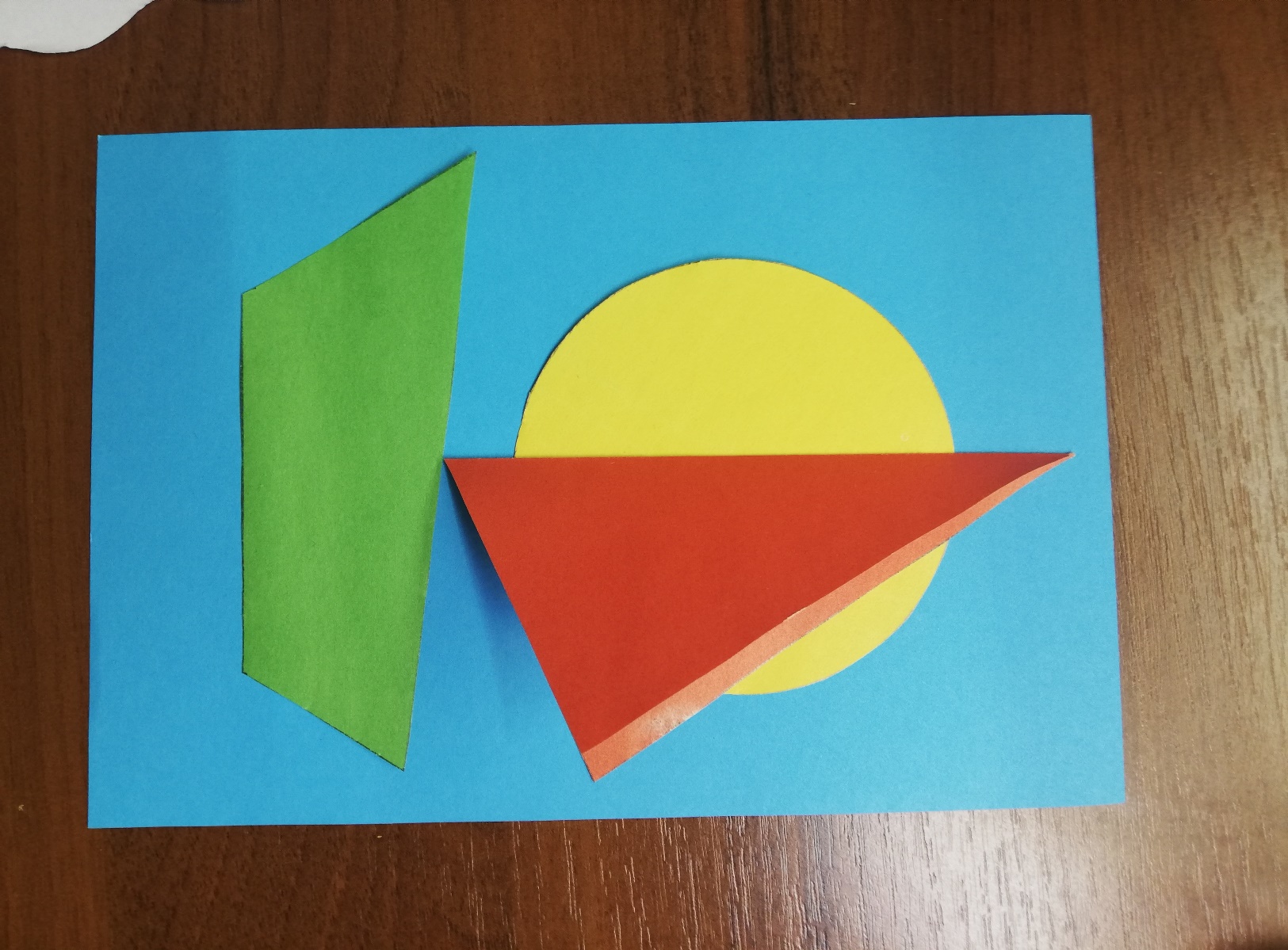 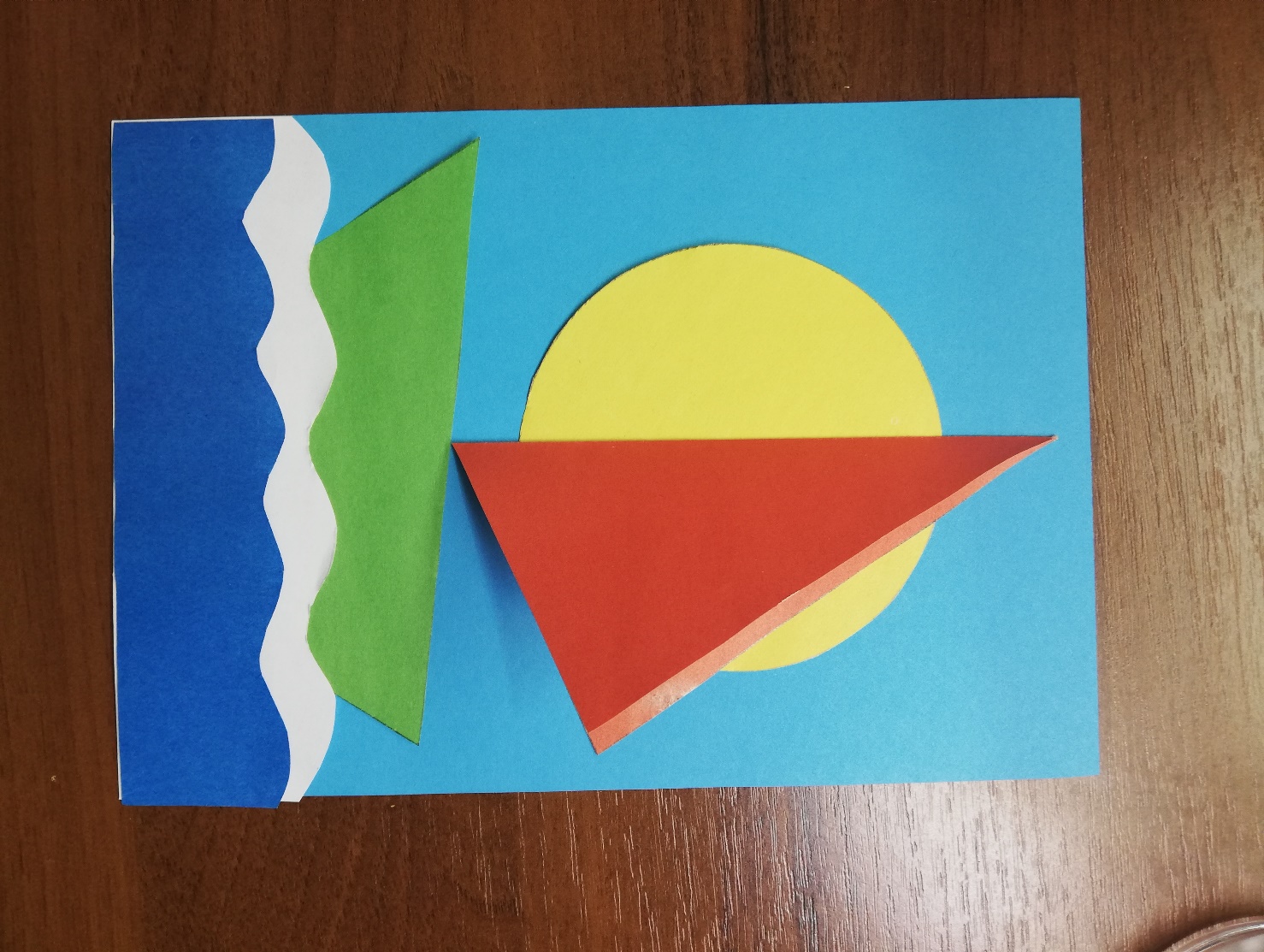 В конце работы задать вопросы.- О каком празднике мы сегодня говорили?- Кого мы поздравляем в этот день?- Что мы сделали для пап и дедушек?Дети рассматривают свою работу и делятся своими впечатлениями. Родители хвалят ребенка за проделанную работу.